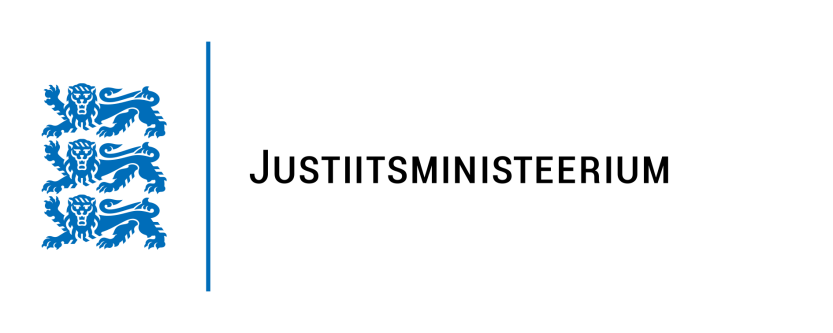 Poliitreklaami läbipaistvuse ja suunamise määrus - infopäev
Mariko Jõeorg-Jurtšenko
Justiitsministeerium/nõunik

16.aprill 2024
Määruse taust
Euroopa Komisjon esitas 2021. aastal määruse eelnõu.

Uue regulatsiooni loomise vajadust põhjendati järgmiselt:

- riiklikud õigusnormid on märkimisväärselt killustatud;
- tehnoloogia areng on muutnud killustumise ning järelevalve ja jõustamisega seotud küsimused keerukamaks;
- läbipaistvusnõuete killustatus takistab piliitreklaami teenuste osutamist.

Tehnoloogia kiire areng, üha rohkem killustunud ja problemaatilisem õigusraamistik ning üha suuremad summad, mis kulutatakse poliitreklaamile, näitavad vajadust reageerida ELi tasandil, et tagada poliitreklaami teenuste vaba liikumine kogu liidus, tagades ühtlasi kõrge läbipaistvuse taseme, mis muudab valimisprotsessid ELis avatumaks ja õiglasemaks.
Isikuandmete kaitse -  teine määruse eesmärk
-Isikuandmeid, mis on kogutud otse kodanikelt või saadud nende veebitegevuse ja käitumisprofiilide koostamise ning muu analüüsi kaudu, kasutatakse poliitiliste sõnumite suunamiseks kodanikele, kohandades reklaami sisu ja levitamist kirjeldatud isikuandmete töötlemisel ja analüüsimisel kindlaks tehtud omaduste alusel. 

- On täheldatud, et isikuandmete, eelkõige tundlikeks peetavate andmete töötlemine sellistel eesmärkidel avaldab konkreetset negatiivset mõju kodanike õigustele, sealhulgas nende arvamus- ja teabevabadusele, teha poliitilisi otsuseid ja kasutada oma hääleõigust.

Uue regulatsiooniga soovitakse tagada isikuandmete täiendav erikaitse, kui neid kasutatakse poliitreklaami suunamise kontekstis.
Kuhu peaksime jõudma ?

Määrusega ettenähtud regulatsiooni tulemusel tekib Euroopa 
reguleeritud ja innovatiivse poliitreklaami teenuste turg, mida 
kodanikud usaldavad ja mis toetab demokraatliku protsessi 
terviklust.
Määrus või direktiiv ?
-ELi toimimise lepingu artiklitega 114 ja 16 antakse seadusandjale õigus võtta vastu määrusi ja direktiive. 
- määrus on siduv seadusandlik akt ning seda tuleb tervikuna kohaldada kogu ELis. Öeldakse, et määrus on otsekohalduv. 
- direktiiv  on seadusandlik akt, milles sätestatakse eesmärk, mille ELi liikmesriigid peavad saavutama. Siiski võib iga riik otsustada selle üle, milliseid õigusakte kehtestada, et kõnealuseid eesmärke saavutada. Öeldakse, et direktiiv tuleb üle võtta. 

Määrust peeti praegusel juhul kõige asjakohasemaks õigusaktiks, et määrata kindlaks poliitreklaami läbipaistvuse raamistik. 

Seega on regulatsioon otsekohalduv ja liikmesriigid ei saa seda siseriikliku õigusega muuta/täiendada. Välja arvatud osas, mis reguleerimist selgesõnaliselt ette näeb. Selle juurde tuleme hiljem täpsemalt tagasi.
Määrust tuleb rakendada
Mis on ajaraam:

- määrus jõustus 20 päeval pärast avaldamist EL Teatajas, avaldati 20. märts 2024. https://eur-lex.europa.eu/legal-content/ET/TXT/HTML/?uri=OJ:L_202400900 

--määrust kohaldatakse alates 10. oktoobrist 2025. 

- määruse kohaldamisalas kohaldatakse artiklit 3 (mõisted) ja artikli 5 lõiget 1 (reklaamiteenuste piiriülese osutamise suhtes siseturul kohaldatav mittediskrimineerimise põhimõte) alates selle jõustumise kuupäevast. 

- kuigi tegemist on otsekohalduva õigusaktiga, tuleb määruse kohaldamiseks siseriiklikult vastu võtta seadusemuudatusi.
Siseriiklik määruse rakendamine
- muudatused tuleb kehtestada 10. oktoobriks 2025. Eelnõu koostavad JUM/MKM/KUM, kaasates allasutusi.  Eelnõu esitatakse avalikule kooskõlastusele nii nagu tavapäraselt ja kõigil on võimalik arvamusi esitada. 
Näited, mida on vaja siseriiklikult reguleerida:
-  tuleb luua pädev asutus/pädevad asutused, kes on struktuuriliselt täielikult sõltumatu nii (reklaami) sektorist kui ka igasugusest välisest sekkumisest või poliitilisest survest. See asutus jälgib täiesti sõltumatult tegutsedes ja tõhusalt määruse täitmist ning võtab selle järelevalveks, täitmiseks ja täitmise tagamiseks vajalikke ja proportsionaalseid meetmeid. (Art 22)
- tuleb määrata üks pädev asutus liidu tasandi riiklikuks kontaktpunktiks. (Art 22)
- tuleb kehtestada karistusnormid või vajaduse korral muud meetmed, mida kohaldatakse tellijate või poliitreklaami teenuste osutajate suhtes artiklite 5–17, 20 ja 21 rikkumise eest, ning võtavad kõik vajalikud meetmed, et tagada nende õigeaegne rakendamine. 10. jaanuariks 2026 tuleb Komisjoni teavitada nendest normidest
Määruse sisu
Määrus koosneb 5 peatükist

ÜLDSÄTTED -  artiklid 1-5

2. LÄBIPAISTVUS- JA HOOLSUSKOHUSTUSED POLIITREKLAAMI TEENUSTE OSUTAMISEL – artiklid 6-17

3. INTERNETIPÕHISE POLIITREKLAAMI SUUNAMINE JA REKLAAMIEDASTUS – artiklid 18-20

4. JÄRELEVALVE JA JÕUSTAMINE -  artiklid 21-26

5. LÕPPSÄTTED -  artiklid 27-30.

NB. Määruse põhjenduspunktid -  oluline tutvuda, kuna selgitavad määruse sisu !
Määruse I peatükk- üldsätted
Art 1 – olulisem on siit välja tuua lõiked 2 ja 3, mille kohaselt ei loeta poliitiliseks reklaamiks -  
- Poliitilisi arvamusi ja muud toimetuslikku sisu, mis kuulub toimetuse vastutusalasse, välja arvatud juhul, kui kolmandad isikud maksavad poliitreklaami ettevalmistamise, edendamise, avaldamise, edastamise või levitamise eest või sellega seoses konkreetset tasu või muud hüvitist. (pp 29)
 -  Isiklikult väljendatud poliitilisi arvamusi. (pp 30)

Art 2 -  lg 1 nö geograafiline kohaldumine – oluline, et reklaami levitatakse liidus, seejuures olenemata poliitreklaami teenuste osutaja asukohast või tellija elu- või asukohast ning olenemata kasutatavatest vahenditest.
Lg 2 -  määrus ei mõjuta poliitreklaami sisu ega norme, mis käsitlevad poliitkampaaniate korraldamist, rahastamist ja läbiviimist, norme poliitreklaami tegemise üldiste keeldude või piirangute kohta kindlaksmääratud ajavahemikel ning kohaldataval juhul valimisperioode käsitlevaid norme.
Määruse I peatükk- üldsätted
Art 3 – mõisted.

Fundamentaalse tähendusega on poliitreklaami tegemise definitsioon (punkt 2).
- poliitreklaami tegemine on sõnumi ettevalmistamine ning selle edendamine, avaldamine, edastamine või levitamine mis tahes viisil, tavaliselt tasu eest või asutusesisese tegevusena või poliitreklaami kampaania raames: 

KUI kui seda tehakse poliitikas osaleja poolt, jaoks või nimel, välja arvatud juhul, kui sõnum on puhtalt eraviisilist või ärilist laadi; või

KUI see sõnum võib mõjutada valimiste või rahvahääletuse tulemust, hääletamiskäitumist või seadusandlikku või regulatiivset protsessi liidu, riiklikul, piirkondlikul või kohalikul tasandil ja on selleks mõeldud. ( asjakohane veel art 8 ja KOM suunised selle säte sisustamiseks)
Määruse I peatükk- üldsätted
Poliitreklaami tegemiseks ei peeta :
 - ametlikest allikatest saadud sõnumeid, mis puudutavad rangelt ainult valimistel või rahvahääletustel osalemise korda ja tingimusi, sealhulgas kandidaatide või rahvahääletuse teema väljakuulutamist, või korda ja tingimusi, mille eesmärk on suurendada valimistel või rahvahääletustel osalemist ( näiteks RVT või SiM teavitused);

liikmesriigi ametiasutuse või liidu poolt, jaoks või nimel, sealhulgas liikmesriigi valitsuse liikmete poolt, jaoks või nimel üldsusele edastatavat ametlikku teavet, tingimusel et see ei mõjuta ega ole mõeldud mõjutama valimiste või rahvahääletuse tulemusi, hääletamiskäitumist ega seadusandlikku või regulatiivset protsessi, ning

- kandidaatide tutvustamist selleks ette nähtud avalikes kohtades või meediakanalites, mis on seaduses sõnaselgelt sätestatud ja mida tehakse tasuta, tagades samal ajal kandidaatide võrdse kohtlemise  (näiteks debatid ERR-is);
Määruse II peatükk
Art -  7 reklaamiteenuse osutaja kohustused/mis peab teenuse osutamise lepingus sisalduma:
 -  nõuab, et tellija esitaks teabe selle kohta, et reklaam, mida tellitakse on poliitreklaam ja et nad vastavad art 5 lg 2 esitatud nõuetele. Teabe õigsuse eest vastutab tellija !
- art 9 lg 1, art 11 lg 1 ja art 12 lg 1 nõuete täitmiseks vajalik teave.
Kui teenuse osutamise kestel teave muutub, peab tellija seda uuendama. 
- kui teenuse osutaja kasutab internetipõhist kasutajaliidest, peab ta tagama, et tellijatel oleks kohustusi lihtsam täita. 

NB. See ei tohiks tähendada poliitreklaami teenuste osutajale üldist kohustust jälgida reklaami poliitilist olemust käsitlevate teadete tõesust ega kehtestada talle ülemäärast või kulukat teabe kogumise nõuet.(pp 44). 
NBB. 	Reklaamiteenuste osutajad peaksid pidama teadet või teavet ilmselgelt valeks siis, kui see ilmneb reklaami sisust, tellija nimest või asjaomase teenuse osutamise kontekstist, ilma et oleks vaja seda täiendavalt kontrollida või lisateavet otsida. (pp 45)
Määruse II peatükk
Kuidas tuvastada poliitreklaami.

 - Komisjon peaks koostama ühised suunised määruse mõjusaks rakendamiseks ja eelkõige selleks, et toetada tellijaid ja tellijate nimel tegutsevaid reklaamiteenuste osutajaid poliitreklaami kohta teadete esitamisel ja poliitreklaami kindlakstegemisel, ning toetada poliitreklaami teenuste osutajaid selliste teadete esitamise hõlbustamisel ja nende nõuetekohasel haldamisel. (pp 26)

Näeme, et eriti määruse rakendamise algfaasis on hädavajalik kohustatud isikute suurem nõustamine. Nii kirjalike infomaterjalide kui ka vahetu nõustamise kaudu. See oleks üheks pädeva asutuse oluliseks ülesandeks. 

Ka teistes reklaamivaldkondades ( alkohol, finantsteenused jmt) toimub pidev selgitustöö, nii saab olema ka siin.
Üldine halduse põhimõte, et suurem rõhk tuleb panna ennetusele ja nõustamisele.
Määruse II peatükk
Art 9 – teabe säilitamine

- teenuse osutajad peavad säilitama määruses sätestatud kohustuste täitmiseks vajalikku teavet. Loetelu lõikes 1. 
- teavet tuleb säilitada masinloetavas vormingus ja seitse aastat alates viimasest kuupäevast. Lg 3
- Erand mikroettevõtjatele, kui reklaamiteenuse osutamine ei ole põhitegevus.  Lg 4. 

Art 10 – teabe edastamine poliitreklaami avaldajale

- teenuse osutajad peavad poliitreklaami avaldajale edastama art 9 lg 1  nimetatud teavet.
 - kui avaldaja ongi ainus poliitreklaamiteenuse osutaja, peab tellija vajaliku teabe edastama avaldajale. 
- kui teave muutub teenuse osutamise kestel, peab seda ajakohastama
Määruse II peatükk
Art 11 -  läbipaistvus- ja märgistusnõuded poliitreklaamile

Tuletame meelde meetme eesmärki - poliitreklaami läbipaistvus peaks võimaldama üksikisikutel mõista, et neile näidatakse poliitreklaami.  Selleks: 
- tagab reklaami avaldaja, et koos iga reklaamiga tehakse selgelt kättesaadavaks järgmine teave:
teade, et tegemist on poliitreklaamiga;
poliitreklaami tellija ja kui see on kohaldatav, tellija üle lõplikku kontrolli omava üksuse nimi
märge valimiste, rahvahääletuse, seadusandliku või regulatiivse protsessi kohta, millega poliitreklaam on seotud, kui see on kohaldatav
teade selle kohta, et poliitreklaami puhul on kasutatud suunamis- või reklaamiedastusmeetodeid, kui see on kohaldatav
läbipaistvusteade, mis sisaldab artikli 12 lõikes 1 osutatud teavet, või selge viide selle kohta, kust seda on võimalik lihtsalt ja otse leida
Määruse II peatükk
Art 11 -  läbipaistvus- ja märgistusnõuded poliitreklaamile

- Teave tehakse kättesaadavaks märgise vormis, mis on kohaldatud vastavalt kasutatavale andmekandjale. 
- Need märgised peavad olema silmapaistvad, võimaldama inimestel poliitreklaami kui sellise kergesti kindlaks teha ning jääma püsima, kui poliitreklaami edasi levitatakse.
- Hiljemalt 10. juuliks 2025 võtab komisjon vastu rakendusaktid, millega kehtestatakse lõikes 3 osutatud märgiste vorming. 
- Liikmesriigid, sealhulgas nende pädevad asutused, ja komisjon ärgitavad koostama selliseid vabatahtlikke tegevusjuhendeid, mille eesmärk on aidata kaasa käesoleva artikli nõuetekohasele kohaldamisele. 

Siin on mõttekoht, kas ja kes võiks meil olla selliste vabatahtlike tegevusjuhendite eestvedajateks ? Ka teistes reklaamivaldkondades on analoogseid juhendeid.
Määruse II peatükk
Art 12 -  läbipaistvusteated

- poliitreklaami avaldaja tagab, et läbipaistvusteade sisaldaks kõiki art 12 lg-s 1 nimetatud andmeid. 
- avaldaja tagab, et teave on täielik ja täpne
- kui avaldaja saab teada, et teave on puudulik v ebatäpne, tuleb see põhjendamatu viivituseta parandada. Selleks võtab avaldaja ühendust tellija v reklaamiteenuse osutajaga (lg 2)
- kui ei ole võimalik teavet parandada, siis ei tee avaldaja reklaami enam kättesaadavaks – so lõpetab selle edastamise. Sellest otsusest teavitab avaldaja viivituseta tellijaid v reklaamiteenuse osutajaid.
- Läbipaistvusteade tuleb lisada igale poliitreklaamile, peab olema kergesti leitav kogu avaldamisperioodi jooksul (lg 3)
- Peab olema selgelt nähtav, kasutajasõbralik ja lihtsas keeles. 
- avaldaja hoiab läbipaistvusteateid alles 7 aasta jooksul pärast viimast avaldamist. (lg 4)
- lg 4 erisus mikroettevõtjate suhtes, kui see ei ole nende põhitegevus
Määruse II peatükk
Art 12 -  läbipaistvusteated

- Komisjoni on õigus vastu võtta delegeeritud akte avaldatava teabe loetelu kohta ( lg 6)
 - Hiljemalt 10. juuliks 2025 võtab komisjon vastu rakendusaktid, et kehtestada läbipaistvusteate vorming ja esitada selle tehnilised kirjeldused.

Artikkel 13 – Euroopa internetipõhise poliitreklaami andmehoidla

- Komisjon loob andmehoidla, mis on avalik hoidla kõigi liidus avaldatud või liidu kodanikele või elanikele suunatud internetipõhiste poliitreklaamide jaoks.
- andmehoidla võimaldab juurdepääsu internetipõhistele poliitreklaamidele koos läbipaistvusteatega.
- andmehoidlal on veebimajutusteenus, mis tagab, et internetipõhine poliitreklaami tegemine ja läbipaistvusteave on kättesaadav kogu reklaami  esitamise perioodi ja 7 aastat alates viimases esitusest.
Määruse II peatükk
Artikkel 13 – Euroopa internetipõhise poliitreklaami andmehoidla

- väga suured digiplatvormid /väga suured internetipõhised otsingumootorid peavad teabe lisaks Euroopa andmehoidlale avaldama ka digiteenuste määruse art 39 osundatud andmehoidlas. Teabele tuleb juurdepääs võimaldada viivitamata (lg 2)
- teised reklaami avaldajad teevad teabe Euroopa andmehoidlas kättesaadavaks hiljemalt 72 tundi pärast esimest avaldamist.(lg 4)
- Komisjon ei vastuta andmehoidlas avaldatud teabe õigsuse eest. (lg 5)
- Hiljemalt 10. aprilliks 2026 võtab komisjon vastu rakendusaktid, et kehtestada üksikasjalik kord ühise andmestruktuuri, standarditud metaandmete esitamise kohta, et hõlbustada poliitreklaami lisamist Euroopa andmehoidlasse ja poliitreklaami indekseerimist veebipõhiste otsingumootorite abil, standarditud autentimist ja ühist rakendusliidest, et käesoleva määruse alusel veebis avaldatud teavet saaks koondada ja sellele oleks juurdepääs ühe portaali kaudu.
Määruse II peatükk
Artikkel 14 -  korrapärane aruandlus poliitreklaami teenuste kohta

- Poliitreklaami avaldajad lisavad oma tegevusaruannetesse direktiivi 2013/34/EL artiklis 19 tähenduses teabe osutatud teenuste eest saadud summade või osaliselt või täielikult vastutasuks saadud muude hüvede väärtuse kohta, sealhulgas teabe suunamis- ja reklaamiedastusmeetodite kasutamise kohta kampaaniate kaupa.
Poliitreklaami avaldajad teevad esimeses lõigus osutatud teabe kättesaadavaks poliitikas osalejate auditeerimise või järelevalve eest vastutavatele pädevatele asutustele, kui sellised asutused on riigisisese õiguse alusel asutatud.
 - artikli lõiget 1 ei kohaldata direktiivi 2013/34/EL artikli 3 lõigete 1, 2 ja 3 kohaste mikro-, väikeste või keskmise suurusega ettevõtjate suhtes.
Määruse II peatükk
Artikkel 15- ebaseaduslikust poliitreklaamist teadaandmine
 -  reklaami avaldajad peavad looma mehhanismid, mille kaudu saavad füüsilised ja juriidilised isikud neile teada anda, kui reklaam ei vasta käesoleva määruse nõuetele. (lg 1)
- need kanalid peavad olema tasuta, kergesti juurdepääsetavad ja eelistatult võimaldama teateid vastu võtta elektrooniliselt (lg 2)
- on reguleeritud, millist infot teates esitama peab (lg 3)
-- kinnitus, et reklaami avaldaja on teate kätte saanud (lg 4)
- väga suured digiplatvormid/internetipõhised otsingumootorid -  uurivad ja teavitavad tulemusest teate esitanud isikut (lg 5)
- kes ei ole väga suur -  uurivad ja teavitavad kui seda on taotletud (lg 6)
-  Viimasel kuul enne valimisi või rahvahääletust peavad poliitreklaami avaldajad käsitlema kõiki nende valimiste või rahvahääletusega seotud poliitreklaami kohta saadud teateid 48 tunni jooksul, tingimusel et teadet saab selles sisalduva teabe põhjal täielikult käsitleda. (lg 7)
- korduvatele teadetele võib reklaami avaldaja anda koondvastuse (lg 10)
Määruse II peatükk
Artikkel 16 – teabe edastamine pädevatele riiklikele asutustele

NB! Pädev riiklik asutus tuleb kindlaks määrata 

- Artiklite 9, 11, 12 ja 14 nõuete järgimise kontrollimiseks on pädevatel riiklikel asutustel õigus nõuda, et poliitreklaami teenuste osutajad edastaksid kogu vajaliku teabe. (lg 1)
 -  nõue sisaldab järgmisi elemente:

1) põhjendus selle kohta, missugusel eesmärgil teavet nõutakse, välja arvatud juhul, kui teabenõudega taotletakse kuritegude või raskete haldusrikkumiste tõkestamise, avastamise, uurimise ja nende eest vastutusele võtmise eesmärki ning kui teabenõude põhjenduse avaldamine ohustaks kõnealust eesmärki;

2) õiguskaitsevahendid, mida on asjaomasel poliitreklaami teenuse osutajal ja poliitreklaami teenuse tellijal võimalik kasutada.
Määruse II peatükk
Artikkel 16 – teabe edastamine pädevatele riiklikele asutustele

- teabenõude saamise korral saadavad poliitreklaami teenuste osutajad kahe tööpäeva jooksul kinnituse nõude kättesaamise kohta ja teavitavad pädevat riiklikku asutust nõude täitmiseks võetud meetmetest.
Teave tuleb esitada 8 tööpäeva jooksul (lg 3)
- erisus mikro, väike või keskmise suurusega ettevõtjatele, kes esitavad teabe hiljemalt 12 tööpäeva jooksul (lg 3)
- Erand, kui on valimisele/rahvahääletusele eelnev kuu, siis tuleb nõutud teave esitada viivitamata hiljemalt 48 tunni jooksul. Erisus mikro, väike või keskmise suurusega ettevõtjatele, kes esitavad teabe viivituseta enne valimiste/rahvahääletuse päeva (lg 4)
- reklaamiteenuse osutajad määravad pädevate riiklike asutustega suhtlemiseks kontaktpunkti. (5)
Määruse II peatükk
Artikkel 17 -  teabe esitamine muudele huvitatud isikutele

 - Huvitatud üksuste taotlusel edastavad poliitreklaami teenuste osutajad neile üksustele viivitamata ja tasuta ning, kui see on tehniliselt võimalik, masinloetavas vormingus teabe, mis kõnealustel poliitreklaami teenuste osutajatel artiklite 9, 11 ja 12 kohaselt olema peab. (lg 1)
-  Lõike 1 kohaselt teabe edastamist taotlevad huvitatud üksused peavad olema ärihuvidest sõltumatud ja kuuluma ühte või mitmesse järgmistest kategooriatest:
a)kontrollitud teadlased kooskõlas määruse (EL) 2022/2065 artikli 40 lõikega 8;
b)sellise kodanikuühiskonna organisatsiooni liikmed, mille riigisiseses või liidu õiguses kinnitatud põhikirjaline eesmärk on kaitsta ja edendada avalikke huve;
c) poliitikas osalejad;
d)liikmesriigis tunnustatud riiklikud või rahvusvahelised valimisvaatlejad või
e) ajakirjanikud.
Määruse II peatükk
Artikkel 17 -  teabe esitamine muudele huvitatud isikutele

 - teabenõudele vastata võimalikult kiiresti ja hiljemalt ühe kuu jooksul (lg 3)
- ärihuvide kaitseks võib summad liita või avaldada vaid nende suurusjärgu (lg 4)
- võib keelduda teabenõude täitmisest, selle kohta vastava põhjendatud vastuse andes koos õiguskaitsevõimalustega (lg 5)
- - võib nõuda kulude hüvitamist, kui teabenõude täitmisega need kaasnevad (lg 6)
- keeldumise puhul peab teenuse osutaja tõendama, miks ta keeldus teabenõuet täitmast (lg 7).
Määruse III peatükk
Artikkel 18 -  suunamis- ja reklaamiedastusmeetodite erinõuded seoses internetipõhise poliitreklaami tegemisega

- isikuandmete töötlemine seoses internetipõhise poliitreklaami tegemisega on lubatud ainult juhul, kui on täidetud järgmised tingimused: 
 - vastutav töötleja kogus isikuandmeid andmesubjektilt;

-- andmesubjekt andis sõnaselge nõusoleku määruste (EL) 2016/679 ja (EL) 2018/1725 tähenduses isikuandmete töötlemiseks eraldi ja konkreetselt poliitreklaami tegemise eesmärgil, ning

- need meetodid ei hõlma määruse (EL) 2016/679 artikli 4 punktis 4 ja määruse (EL) 2018/1725 artikli 3 punktis 5 määratletud profiilianalüüsi, kasutades määruse (EL) 2016/679 artikli 9 lõikes 1 ja määruse (EL) 2018/1725 artikli 10 lõikes 1 osutatud isikuandmete eriliike.
Määruse III peatükk
Artikkel 18 -  suunamis- ja reklaamiedastusmeetodite erinõuded seoses internetipõhise poliitreklaami tegemisega

- keeld kasutada selliseid meetodeid, mis hõlmavad sellise andmesubjekti isikuandmete töötlemist, kelle puhul vastutav töötleja teab piisava kindlusega, et isik on valimisõiguslikust east üks aasta noorem ( lg 2).  NB. Eestis on valimisõiguslik iga valimistel erinev- 16-18 aastat.
 - seda artiklit ei kohaldata erakonna, sihtasutuse, ühenduse ega mis tahes muu MTÜ suhtlusele organisatsiooni sees, liikmete ja endiste liikmete vahel. Nt uudiskirjad jmt. (lg 3)
- isikuandmete kaitse valdkonnas sätestatakse mida vastutavad töötlejad peavad sõnaselge nõusoleku andmise ja selle tagasivõtmise osas järgima (lg 4).
Määruse III peatükk
Artikkel 19 – suunamis- ja reklaamiedastusmeetodite täiendavad läbipaistvusnõuded

Vastutavatel töötlejatel on lisaks järgmised täiendavad kohustused:
 - võtta vastu sisestrateegia
- pidada arvestust selliste meetodite kasutamise, kasutatud mehhanismide ja parameetrite kohta
- anda lisaks märkega, et tegemist on poliitreklaamiga, lisateavet mis aitab isikul mõiste kasutatud meetodite loogikat, sh seda kas on kasutatud AI-d
- koostada iga-aastane sisehindamine riskide kohta, mis tuleb teha üldsusele avalikuks
- lisavad poliitreklaami viite tõhusatele vahenditele isikuandmete kaitse tagamiseks, eelkõige viite õigusele muuta oma isikuandmeid v võtta nõusolek tagasi. 
- kui vastutav töötleja ja reklaami avaldaja ei ole sama, siis tagab vastutav töötleja, et vajalik info edastataks reklaami avaldajale (lg 2)
Määruse III peatükk
Artikkel 19 – suunamis- ja reklaamiedastusmeetodite täiendavad läbipaistvusnõuded

- poliitreklaami teenuse osutajad edastavad vajadusel korral vastutavale töötlejale teabe, mis aitab art 18 lõigete 1 ja 2 nõuete täitmisele kaasa ( lg 3)
- teave tuleb esitada selges ja ligipääsetavas vormingus ja lihtsas keeles (lg 4)
- komisjon võib vastu võtta delegeeritud akte täiendamaks art 18 lg 1 loetelu (lg 5)

Artikkel 20 -  teabe esitamine muudele huvitatud üksustele

Vastutavad töötlejad võtavad meetmeid, et edastada vastava taotluse esitamisel art 17 lg 2 nimetatud huvitatud üksustele art 19 nimetatud teavet,  tasuta.
Määruse IV peatükk
Artikkel 21 – esindaja
- poliitreklaami teenuse osutaja, kellel ei ole liidus asukohta, määrab kirjalikult oma esindajaks füüsilise v juriidilise isik ühes neist liikmesriikidest, kus ta teenust osutab.
- esindaja registreerib ennast selle riigi pädevas asutuses, kus on tema elu-või asukoht. 
- esindaja vastutab määrusest tulenevate kohustuste täitmise eest, talle adresseeritakse kogu teabevahetus. Esindajale saadetud teateid käsitletakse tema poolt esindatavale saadetud teadetena. (lg 2)
- teenuseosutajad annavad esindajale vajalikud volitused ja vahendid, et tagada tõhus ja õigeaegne koostöö pädevate riiklike asutustega ja tagada nende otsuste täitmine. (lg 3)
- liikmesriigid määravad ühe pädeva asutuse, kes vastutab kõigi nende territooriumil registreeritud esindajate kohta üldsusele kättesaadava internetipõhise registri pidamise eest. (lg 4)
 -Komisjon loob portaali, kus avaldatakse lingid liikmesriikide registrite veebilehtedele (lg 5)
Määruse IV peatükk
Artikkel 22 -  pädevad asutused ja kontaktpunktid

- Andmekaitse Inspektsioon on siseriiklikult määratud sõltumatu järelevalveasutus (IKÜM art 51 ; IKS § 51 lg 1), kes teostab oma pädevuse piires käesoleva määruse art 18 ja 19 üle järelevalvet. ( art 22 lg 1)
- Euroopa Andmekaitsenõukogu koostab omal algatusel või komisjoni taotlusel suunised, et aidata järelevalveasutustel (AKI) käesolevat määrust täita.
Määruse IV peatükk
Artikkel 22 -  pädevad asutused ja kontaktpunktid

- Liikmesriigid määravad pädevad asutused, kes teevad järelevalvet selle üle, kas vahendusteenuste osutajad digiteenuste määruse tähenduses, täidavad käesoleva määruse artiklites 7–17 ja artiklis 21 sätestatud kohustusi, kui see on kohaldatav. Digiteenuste määruse kohaselt määratud pädevad asutused võivad olla ka üks pädevatest asutustest, kes on määratud tegema järelevalvet selle üle, kas digivahendajad täidavad käesoleva määruse artiklites 7–17 ja artiklis 21 sätestatud kohustusi. Digiteenuste määruse artiklis 49 osutatud digiteenuste koordinaator, kes määratakse igas liikmesriigis, vastutab määruses (EL) 2022/2065 määratletud vahendusteenuste osutajate tegevuse koordineerimise eest riigi tasandil. ( lg 3) 
- Vastav eelnõu 390 SE on Riigikogu menetluses (17.04. esimene lugemine). Eelnõu kohaselt on Tarbijakaitse ja Tehnilise Järelevalve Amet sõltumatu digiteenuste koordinaator ning ka riikliku järelevalve teostaja. 


- Iga liikmesriik määrab ühe pädeva asutuse või mitu pädevat asutust, kes vastutavad käesoleva määruse nende aspektide kohaldamise ja täitmise tagamise eest, millele ei ole käesoleva artikli lõigetes 1 ja 3 osutatud.
Määruse IV peatükk
Artikkel 22 -  pädevad asutused ja kontaktpunktid

- Iga liikmesriik määrab ühe pädeva asutuse või mitu pädevat asutust, kes vastutavad käesoleva määruse nende aspektide kohaldamise ja täitmise tagamise eest, millele ei ole käesoleva artikli lõigetes 1 ja 3 osutatud.  (lg 4) 
- Liikmeriigi määratud pädeva asutuse õigused on loetletud lõikes 5.
- kõik pädevad asutused, kes on nimetatud lõigetes 1-4, peavad tegema omavahel koostööd määruse tõhusaks rakendamiseks. (lg 7)
- Käesoleva määruse kõikide aspektide kohaldamisel määrab iga liikmesriik ühe pädeva asutuse liidu tasandi riiklikuks kontaktpunktiks. Riiklikud kontaktpunktid toetavad ja hõlbustavad tõhusat koostööd pädevate riiklike asutuste ning teiste liikmesriikide riiklike kontaktpunktide vahel. Riiklikud kontaktpunktid kohtuvad korrapäraselt liidu tasandil riiklike kontaktpunktide võrgustikus. (lg 9)
Määruse IV peatükk
Artikkel 23 - Piiriülene koostöö

- Poliitreklaami teenuste osutajate ja tellijate tegevuse käesolevale määrusele vastavuse küsimus kuulub selle liikmesriigi pädevusse, kus on teenuseosutaja asukoht. (lg 1)


Artikkel  24 -  kaebuste esitamine

- Ilma et see piiraks muude haldusmenetluste või õiguskaitsevahendite kohaldamist, käsitlevad pädevad asutused nõuetekohaselt iga teadet käesoleva määruse võimaliku rikkumise kohta ning taotluse korral teavitavad teate esitanud isikut või üksust võetud järelmeetmetest. 
 - valimistele/rahvahääletusele eelneval perioodil viivituseta.
Määruse IV peatükk
Artikkel 25- karistused

- liikmesriigid kehtestavad karistusnormid või vajaduse korral muud meetmed, mida kohaldatakse tellijate või poliitreklaami teenuste osutajate suhtes artiklite 5–17, 20 ja 21 rikkumise eest, ning võtavad kõik vajalikud meetmed, et tagada nende õigeaegne rakendamine. (lg 1)
- määrus sätestab asjaolud, mida karistuse määramisel tuleb arvesse võtta (lg 4).
- Artiklite 5, 7, 11, 12, 13, 15, 16 ja 18 rikkumist peetakse eriti raskeks, kui see on seotud valimistele või rahvahääletusele vahetult eelneva kuu jooksul avaldatud või levitatud poliitreklaamiga (lg 5)
- artiklites 18 ja 19 sätestatud kohustuste rikkumise korral võib AKI määrata oma pädevuse piires trahve kooskõlas IKÜM artikliga 83 ( lg 6)
- aruandekohustus.  Liikmesriigid esitavad komisjonile igal aastal aruande määruse sätete täitmise tagamiseks määratud karistuste kohta, eelkõige kohaldatud karistuste liigi ning trahvide ja rahaliste karistuste summa kohta. (lg 8)
Määruse IV peatükk
Artikkel 26 – valimiste ja rahvahääletuse kuupäevade avaldamine

-  Liikmesriigid avaldavad oma valimiste ja rahvahääletuste ning kohaldataval juhul nende valimisperioodide kuupäevad kergesti juurdepääsetavas kohas ja osutavad ettenähtud korras käesolevale määrusele. (lg 1).

- Komisjon loob portaali, mille kaudu liikmesriigid esitavad oma valimiste, rahvahääletuste ja kohaldataval juhul nende valimisperioodide kuupäevad kohe pärast nende toimumise väljakuulutamist. Nimetatud portaal tehakse üldsusele kättesaadavaks. (lg 2).
Määruse V peatükk - lõppsätted
Artikkel 27- hindamine ja läbivaatamine

- Komisjon esitab kahe aasta jooksul pärast iga Euroopa Parlamendi valimisi Euroopa Parlamendile ja nõukogule aruande käesoleva määruse hindamise ja läbivaatamise kohta. (lg 1)

Artikkel 28 -  delegeeritud volituste rakendamine

 - Komisjonil on määruse Artikli 12 lõikes 6 ja artikli 19 lõikes 5 osutatud õigus võtta vastu delegeeritud õigusakte (lg 2)
- enne delegeeritud õigusakti vastuvõtmist konsulteerib komisjon kooskõlas institutsioonidevahelises parema õigusloome kokkuleppes sätestatud põhimõtetega iga liikmesriigi määratud ekspertidega. (lg 4). 
- NB. Komisjoni parema õigusloome tegevuskava näeb ette, et kodanikud ja teised huvirühmad saavad nelja nädala jooksul anda delegeeritud õigusakti eelnõu kohta tagasisidet.
Määruse V peatükk - lõppsätted
Artikkel 29 – komiteemenetlus

- komisjoni abistab komitee. (lg 1)

Enne kui komisjon saab rakendusakti vastu võtta, peab ta tavaliselt konsulteerima kõigi ELi liikmesriikide esindajatest koosneva komiteega.
Komitee kaudu saavad ELi liikmesriigid jälgida komisjoni tööd rakendusakti vastuvõtmisel. Selle protsessi kohta on kasutusel Euroopa Liidu termin komiteemenetlus.

 Artikkel 30 - jõustamine ja kohaldamine

- määrus jõustub kahekümnendal päeval pärast selle avaldamist Euroopa Liidu Teatajas.
- määrust kohaldatakse alates 10. oktoobrist 2025. Käesoleva määruse kohaldamisalas kohaldatakse artiklit 3 ja artikli 5 lõiget 1 siiski alates selle jõustumise kuupäevast.
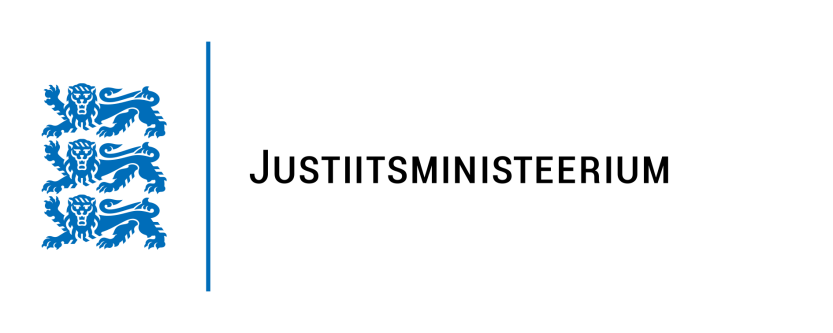 Aitäh!
Mariko Jõeorg-Jurtšenko
mariko.joeorg-jurtsenko@just.ee